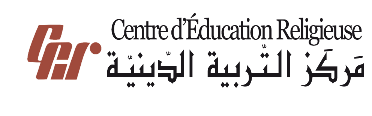 مَركَزُ التَّربِيَّةِ الدّينِيَّةرُهبانِيَّةُ القَلبَين الأقدَسَين
يُقَدِّمُ كِتابَ الأَساسِيَّ السّادِس
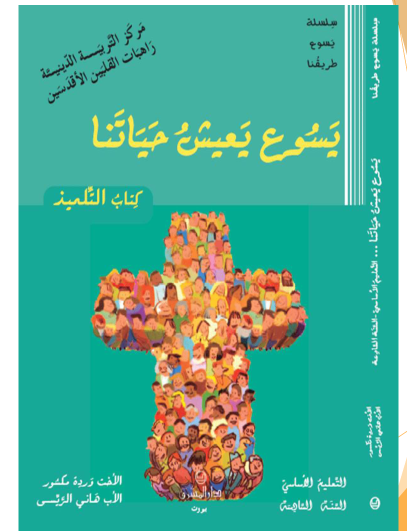 اللِّقاءُ الثّامِن
آتٍ من بعيد
أَصدِقائي...



مين ناطرين نحنا و جايي من بعيد؟ شو رَح نَعمِل اليَوم؟
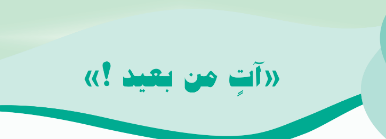 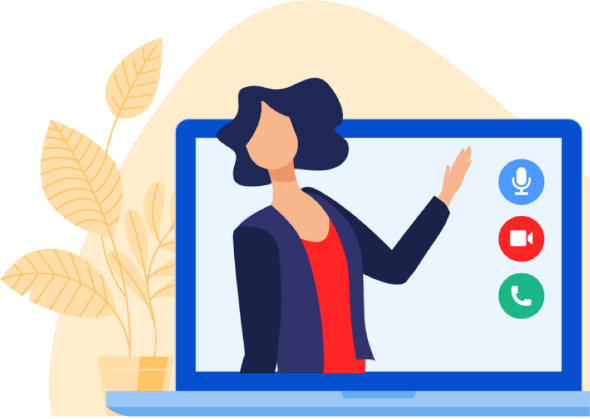 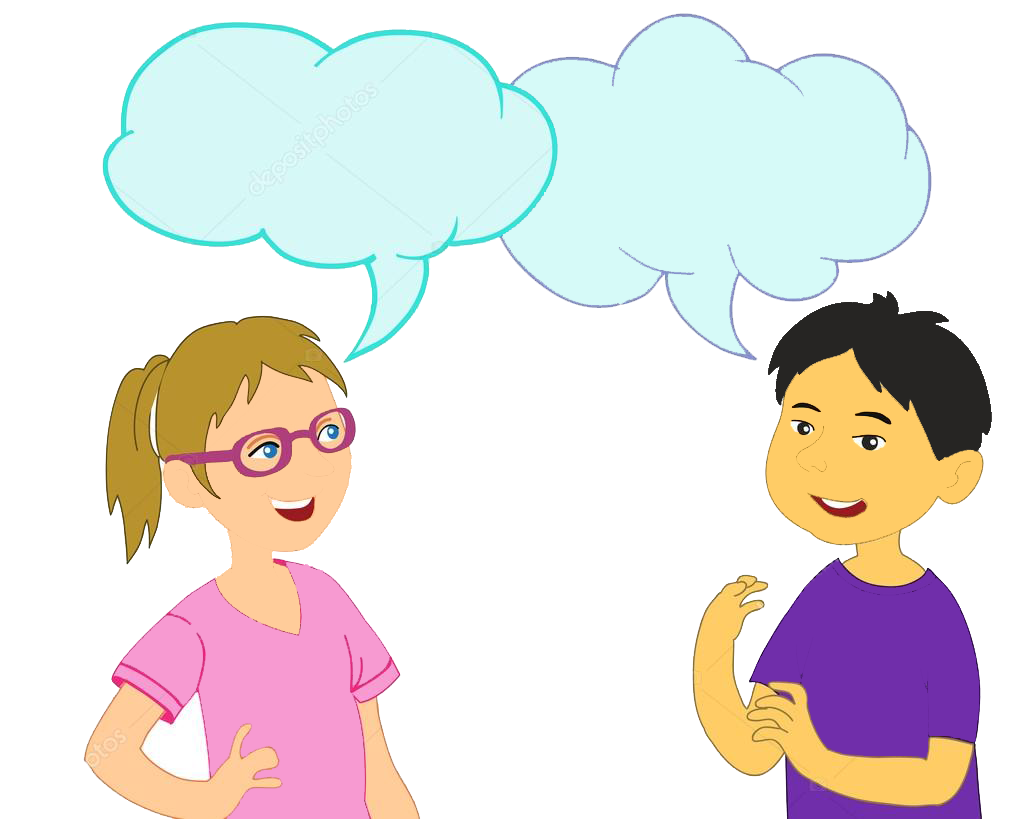 نِتنَبَّه إنّو كِلّ واحَد فينا بيقدَر شَخصيًّا إنّو يتحضّر لاستِقبال المَسيحِ  بِحَياتو ويِنطرو
نعيش بِواسطِة جَسَدنا عَلامات الإِنتِظار
مين مِنكُن نَطَر شَخْص بيحِبّو أو حَدَث مهِمّ؟ 
أَيمَتى؟ كيف كانِت النَّطرَة؟
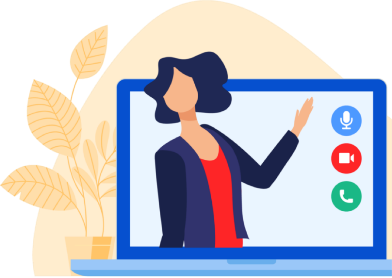 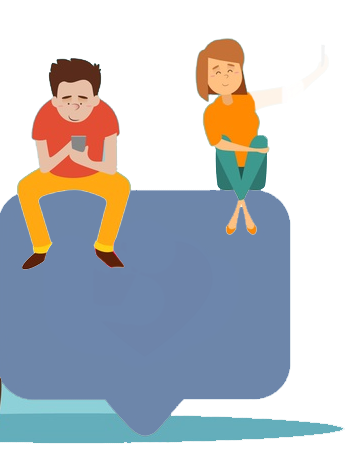 كِلّ واحَد فينا يِختار مَوقَف نَطَر فيه شَخص أَو حَدَث مهِمّ تَيجَسِّد بِحَركَات جِسمو ومِن دون ما يِحكي كيف عاش النَّطرَة!
برافو ومِن بَعد ما شِفْنا كيف جَسَّد البَعض «النَّطرة»، سْمَعو هَالقِصّة!
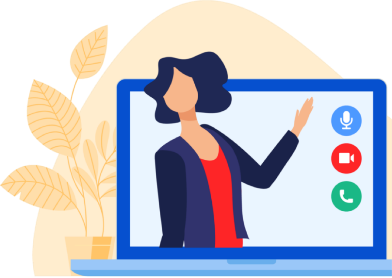 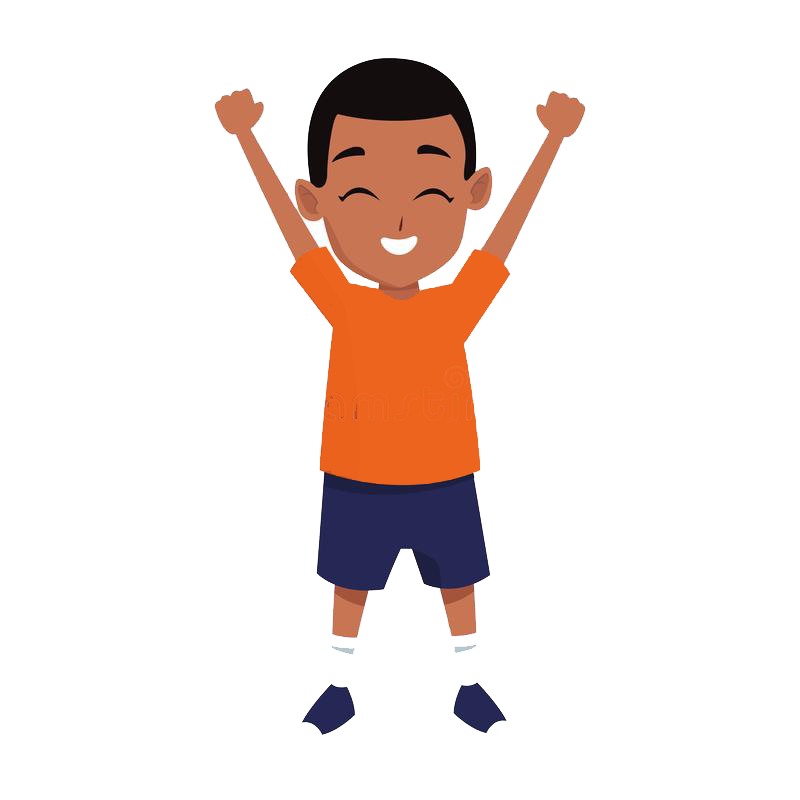 كان سَمِير ناطر بِفَارِغِ الصَّبرِ إنو يشوف عَمّو  الجايي من البَرازيل بَعد ما غاب عِشرين سِنة عَن البَلد.
وراح هُوّي وأَهلو وسِتّو وجِدّو عَالمَطار لَيِستَقِبْلوا العَمّ!
وفَجأَةً ظهَر ع شاشة جَدوَل مَواعِيد الطّيرات إنّو الطّيارة الجايي من البَرازيل رَح تِتأخَّر ساعَة كاملِة!!!
وهَلّق كِلّ فَريق يجَرّب يجَسّد بِتَمثيليّة إيمَائيّة (من 3 دقائق) كيف عَاشِت العَيلة والأصدِقَاء هَالإنتِظار
عَرض التِّمثيلِيّات الإيمائِيّة
شو هِنّي عَلامات الإِنتِظار يَلْلي بَيَّنِت بِهَالتِّمثِيليّات؟
شو بيصير بَس يِخلَص الإِنتِظار؟
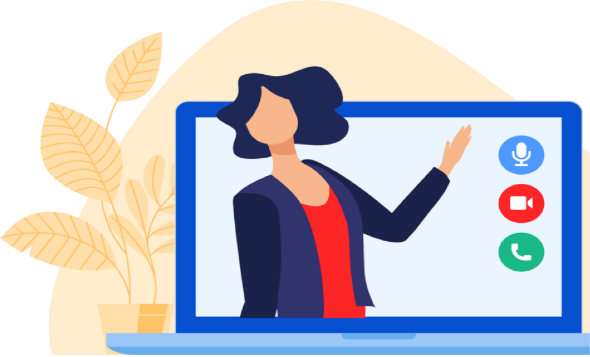 منِستَنتِج: 
  شُعور الإنسان هُوّي وناطِر  ما بيتعَبّر عَنّو بالكَلامِ وحدو، بل فيه تَعابير حِسّيَّة وجَسَدِيّة... مَثَلاً
إنتَ وناطِر نَتيجِة إمتِحان يِمكن تِنقر بِأَصابيعَك عَالمَقعَد أو عَلى الحَيط دَلالِة عَلى العَصَبِيّة أو نَفاذ الصَّبر
إِنتَ وناطِر مَوعَد الرِّحلِة، بتضَلَّك تتطَلَّع عَالسّاعَة  وتِنفُخ دَلالة  عَالتَّعصيب مِن النّطرَة
إِنتَ وناطِر حَدا يوصَل بِتحِبّو، يمكِن تِفرُك إيدَيك 
وتهِزّ بِإجرَيك دَلالة عَالتّعصيب مِن النَّطرَة
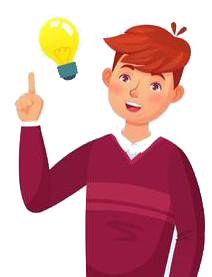 وهَلّق خَلّونا نفَكِّر بِعُمق:
اليَهود نَطَروا مَجيء المُخَلِّص، 
والعَدرا نَطَرِت مَولِد ابنِها.

ونِحنا، مننطُر شي كِلّ سِنة مَجيء المَسيح؟ كيفَ مِنحَضّرلو قُلوبنا تيلاقي مَطرَح فيها؟
يَلّا رَقموا لائحَة إِنتِظار يَسوع تَتشوفوا قَدّيش ناطرينو بِشَغَف!
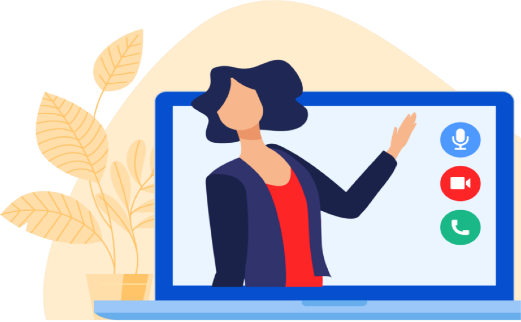 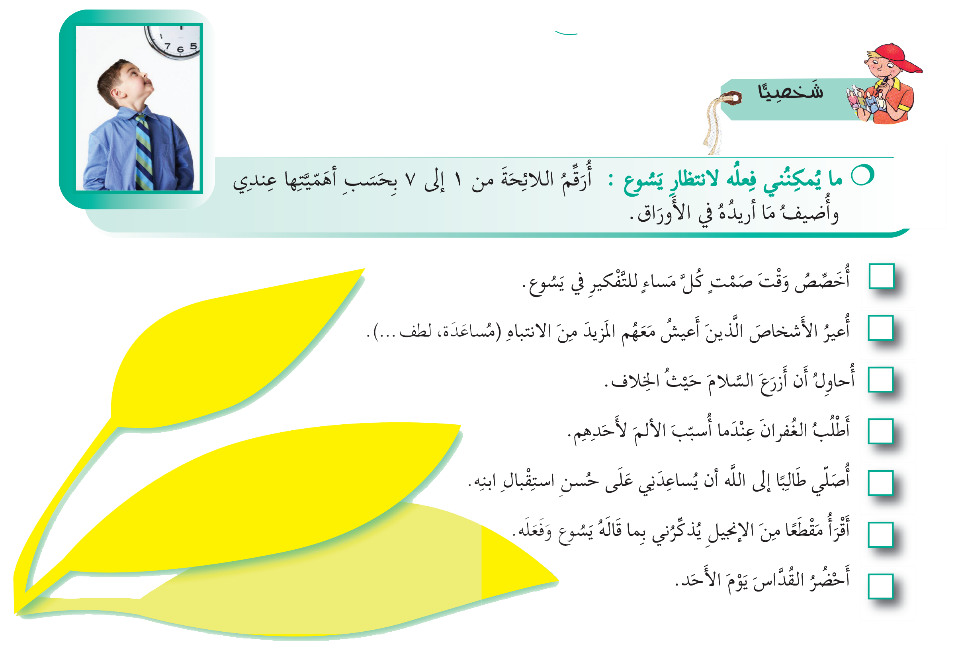 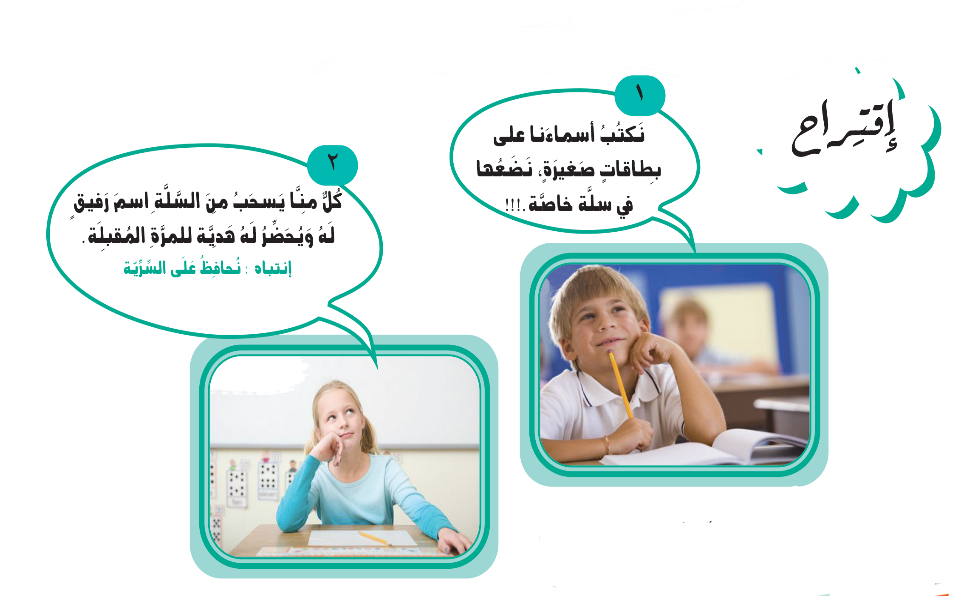 منِلتِقي الأسْبوع القادِم
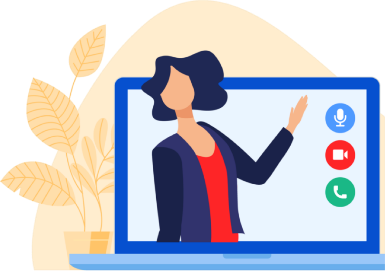